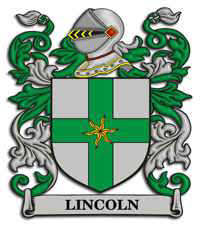 Educación física y salud1°y  2° Medio
Profesora: Olga Wragg Calderón.
Como Departamento de Educación Física,  recomendamos seguir esta guía para mantener o propiciar  un mejor bienestar físico y mental durante este tiempo de estancia en casa.
OBJETIVO
Aplicar un plan de entrenamiento personal de intensidad moderada a vigorosa para la mantención de la condición física a través de ejercicios dados por el docente.
ENTRENAMIENTO POR INTERVALOS
Como su propio nombre indica, el entrenamiento por intervalos consiste en ir intercalando intervalos de alta intensidad (muy alta intensidad) con otros de vuelta a la calma. Si en los intervalos de trabajo llegamos a unos ciertos valores (80% del VO2 máximo, que podemos traducir en unas pulsaciones muy altas, para que todos lo entendamos, y que dependen de la condición física de cada persona) podemos hablar de HIIT o high intensity interval training.
¿Cómo se hace un entrenamiento por intervalos?
Existen diferentes maneras de realizar un entrenamiento por intervalos de alta intensidad según diferentes patrones. Quizás la más conocida sea el método Tabata: se trata de entrenamientos muy intensos de 4 minutos de duración divididos en intervalos de 20 segundos de trabajo a tope y 10 segundos de recuperación, repetidos ocho veces.
Entrenamiento  en casa
Realiza este entrenamiento 3 veces a la semana como mínimo y altérnalos con rutinas de baile.
Recuerda trabajar a tu propio ritmo.
Realizar calentamiento al inicio y estiramiento al finalizar las rutinas.
No olvides utilizar vestimenta y calzados adecuados.
Hidratarte.
Cada vez que realices las rutinas debes estar supervisado por un adulto.
Puedes buscar otras rutinas Tabata y de baile.
Te dejamos link como sugerencias.
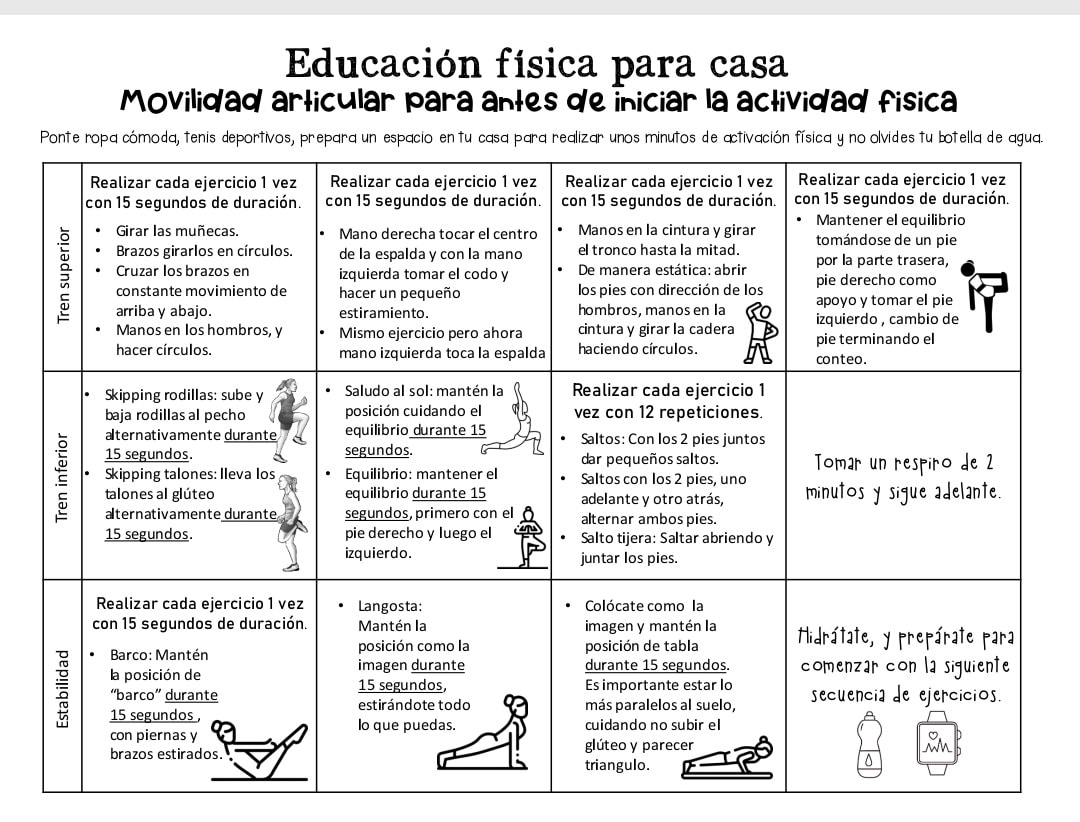 Tabata de skippinghttps://www.youtube.com/watch?v=uY4d5pXuTnw&list=RDV67eNoSYwNE&index=3
00:00 - 00:20
Skipping a máxima velocidad
00:20 - 00:30
Descanso
00:30 - 00:50
Skipping a máxima velocidad
00:50 - 01:00
Descanso
01:00 - 01:20
Skipping a máxima velocidad
01:20 - 01:30
Descanso
01:30 - 01:50
Skipping  a máxima velocidad
01:50 - 02:00
Descanso


02:00 - 02:20
Skipping  máxima velocidad
02:20 - 02:30
Descanso
02:30 - 02:50
Skipping  a máxima velocidad
02:50 - 03:00
Descanso
03:00 - 03:20
Skipping a máxima velocidad
03:20 - 03:30
Descanso
03:30 - 03:50
Skipping a máxima velocidad
03:50 - 04:00
Descanso
Tabata de sentadillas y planchahttps://www.youtube.com/watch?v=V67eNoSYwNE
00:00 - 00:20
Sentadillas con salto
00:20 - 00:30
Descanso
00:30 - 00:50
Plancha 
00:50 - 01:00
Descanso
01:00 - 01:20
Sentadillas con salto
01:20 - 01:30
Descanso

















01:30 - 01:50
Plancha 
01:50 - 02:00
Descanso
02:00 - 02:20
Sentadillas con salto
02:20 - 02:30
Descanso
02:30 - 02:50
Plancha 
02:50 - 03:00
Descanso

















03:00 - 03:20
Sentadillas con salto
03:20 - 03:30
Descanso
03:30 - 03:50
Plancha 
03:50 - 04:00
Descanso
 Puedes elegir una de las dos planchas de las figuras
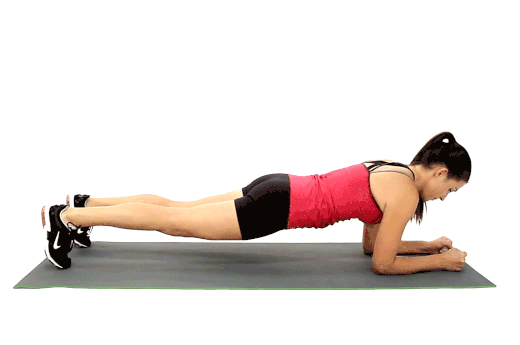 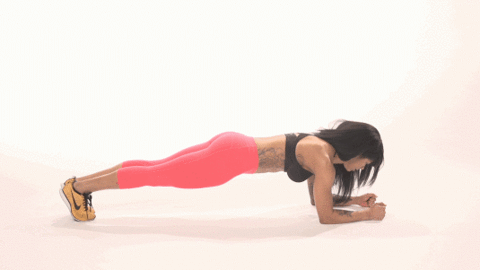 Rutinas  de bailes
https://www.youtube.com/watch?v=5A9ckXdvuMY

https://www.youtube.com/watch?v=ncYYbLIxAno

https://www.youtube.com/watch?v=NRs8Q2_nfUY

Nota: Recuerda que puedes utilizar cualquier rutina de tu gusto.
Estiramientos para después de las rutinas
Link sugeridos para Tabata
https://www.youtube.com/watch?v=4UzeAKb0qxA
https://www.youtube.com/watch?v=Z4ziWoCuf5g
Cualquier duda escribir :
owraggc@gmail.com